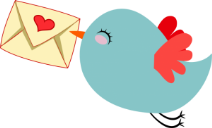 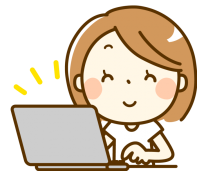 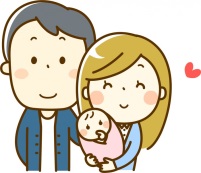 ♥FP事務所マネセラ♥　ご質問・お申込はこちら　support@manesera.com